Взаимосвязь с родителями по приобщению детей к чтению художественной литературы в рамках деятельности в книжном уголке.
«Чтобы подготовить человека духовнок самостоятельной жизни,надо ввести его в мир книг»В. А. Сухомлинский
Цель: воспитание любви и интереса ребенка к книге, установление эмоционального контакта родителей и детей посредством чтения убеждение, просвещение и настрой родителей на изменение своих представлений о детском чтении, путях и способах приобщения ребенка к книге.
Задачи работы с родителями по приобщению детей к ЧХЛ:
• Повышение компетентности родителей в вопросах ознакомления детей с художественной литературой;
• Проведение пропаганды книги и литературных произведений среди родителей;
• Организация совместной проектно- игровой и продуктивной деятельности родителей и детей;
• Вовлечение родителей в процесс приобщения детей к художественной литературе.
Направления работы с родителями по приобщению детей к ЧХЛ:• Непосредственное взаимодействие с родителями• Взаимодействие родителей и педагогов по приобщению детей к книге
Задачи направлений работы с родителями по приобщению детей к ЧХЛ:
Непосредственное взаимодействие с родителями:
• Помощь в понимании гуманистической ценности такого вида искусства, как художественная литература;
• Помощь в создании детской домашней библиотеки;
• Помощь в содействии литературному развитию ребенка, читательского вкуса, отношения к книге, как к явлению культуры.
Взаимодействие родителей и педагогов по приобщению детей к книге:• Формирование устойчивого интереса детей к литературе, как к виду искусства;• Развитие восприятия художественных произведений разных жанров, читаемых в кругу семьи и в группе.
Формы работы с родителями по приобщению детей к ЧХЛ:• Познавательные;• Досуговые;• Наглядно – информационные;• Информационно – аналитические.
Методы работы по приобщению детей к чтению.Словесные
Чтение Художественной литературыБеседы по прочитанномуЗаучивание наизустьПересказ произведенийВыразительное чтение
Наглядные:
Показ иллюстраций, картинок, игрушекПросмотр видеороликов, фильмовОформление выставокИспользование разных видов театра
Театрализация. Сказка «Репка»
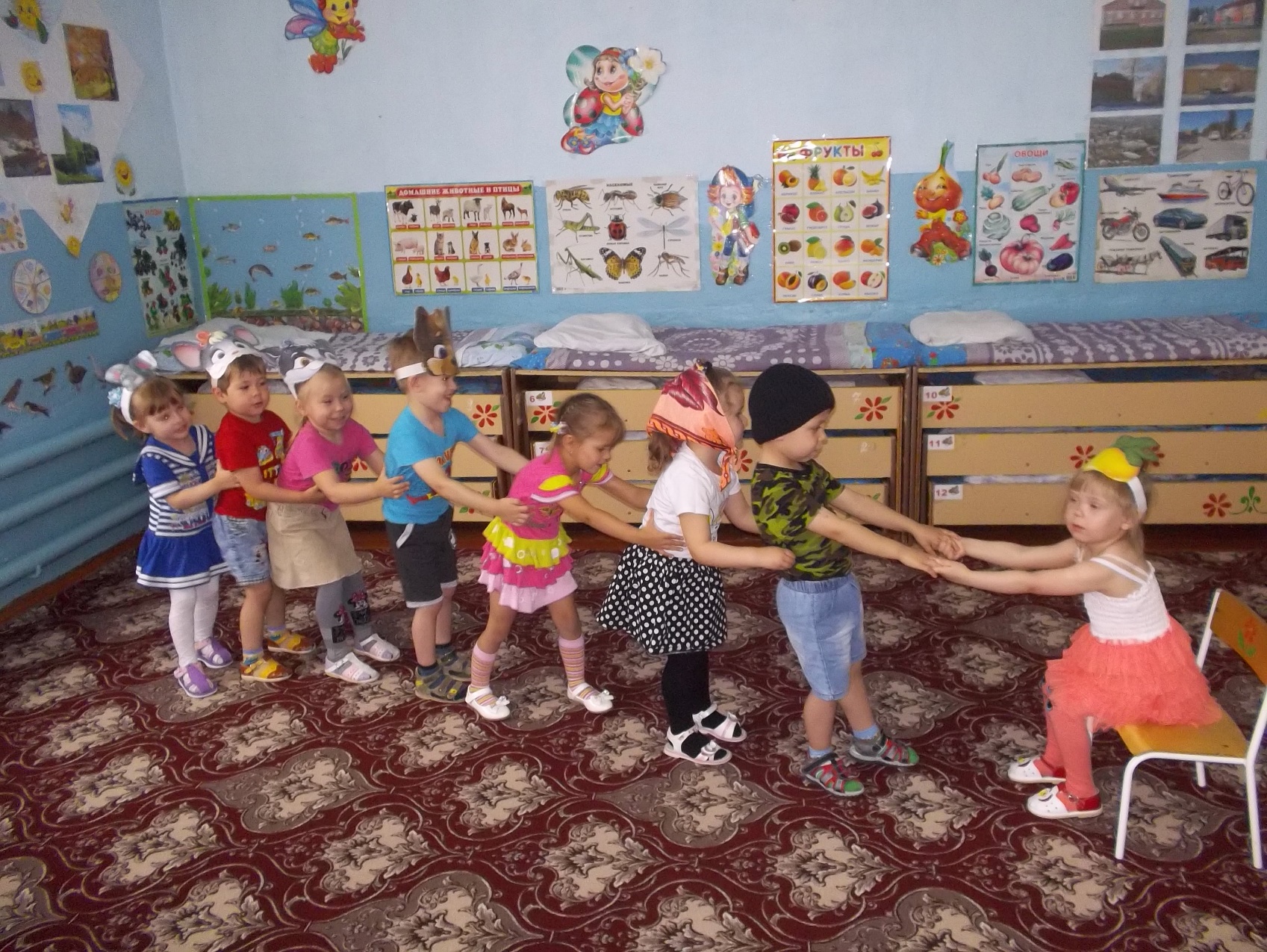 Книжный уголок «Центр книги»
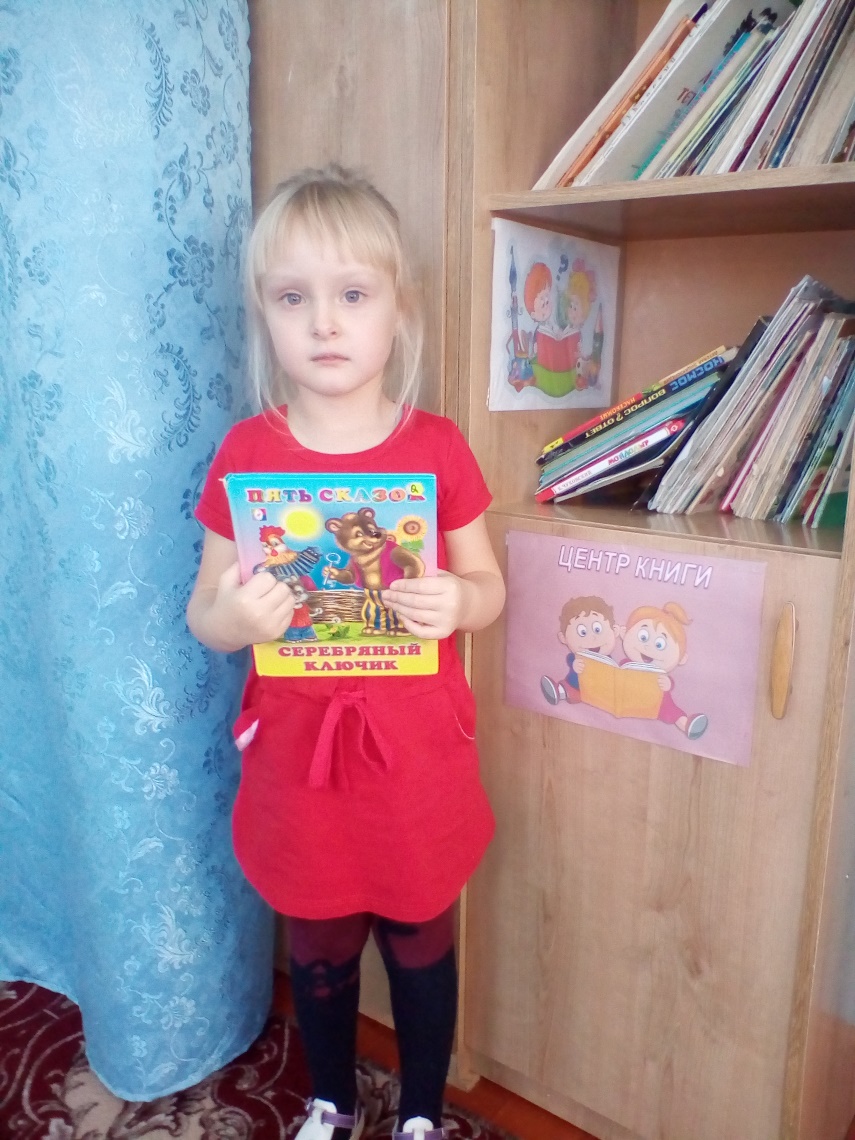 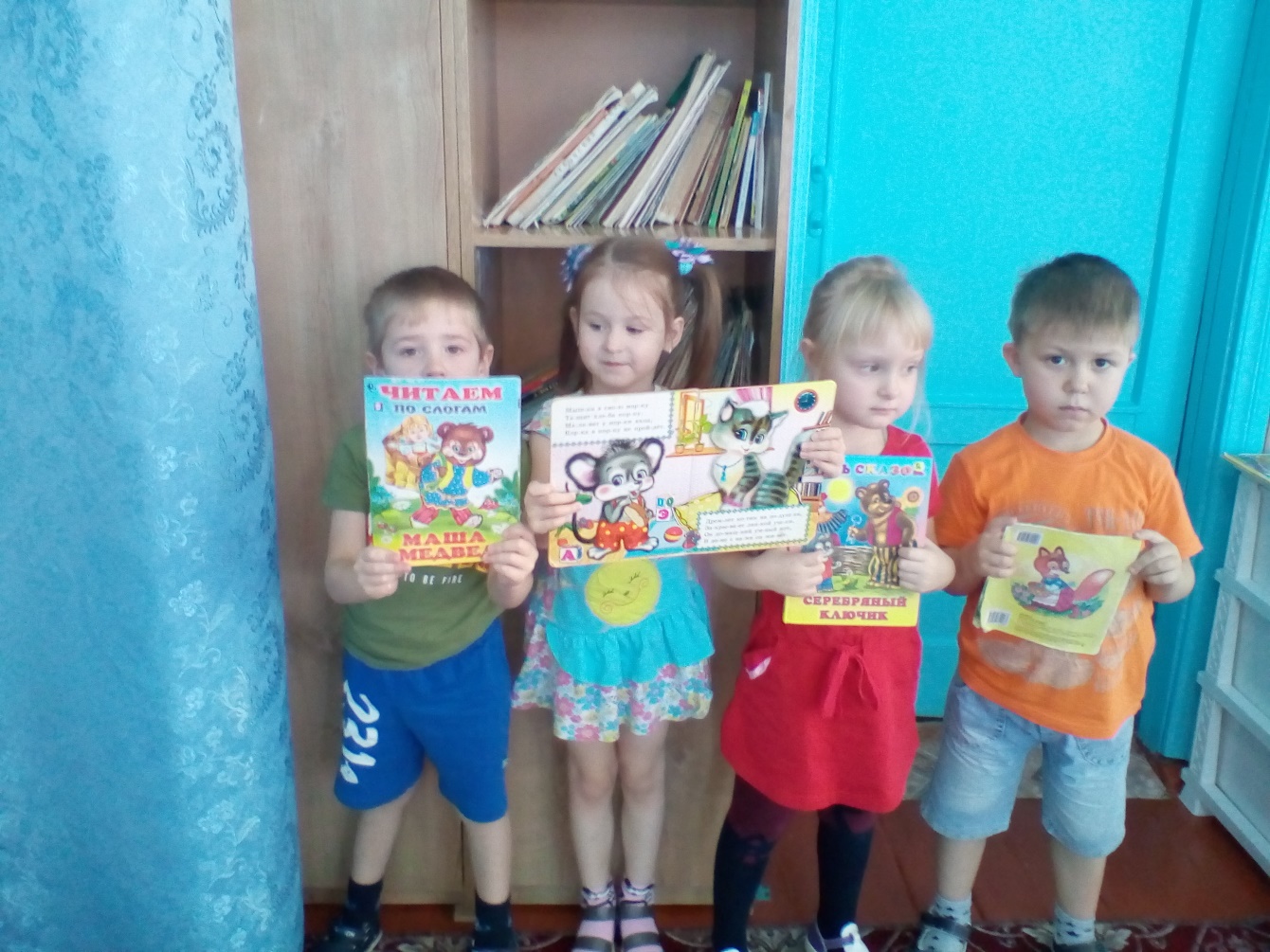 Чтение и рассматривание книг художественной литературы.
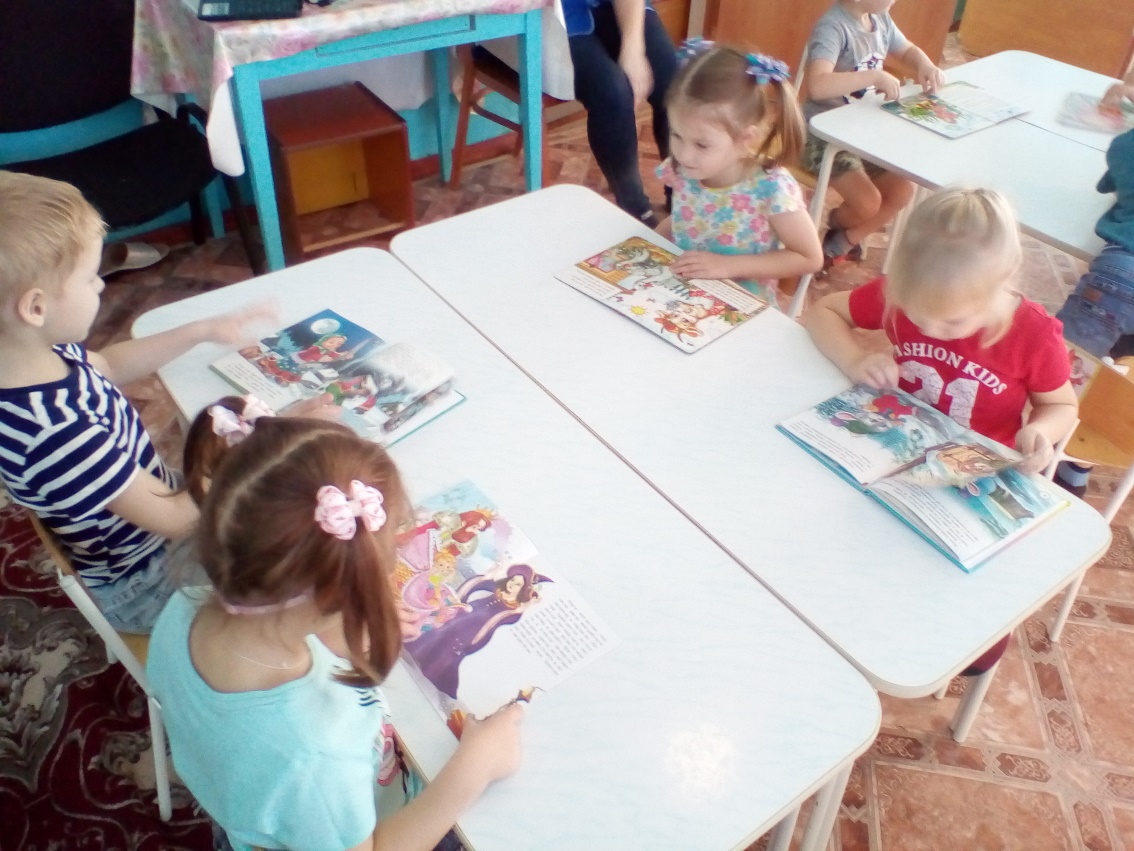 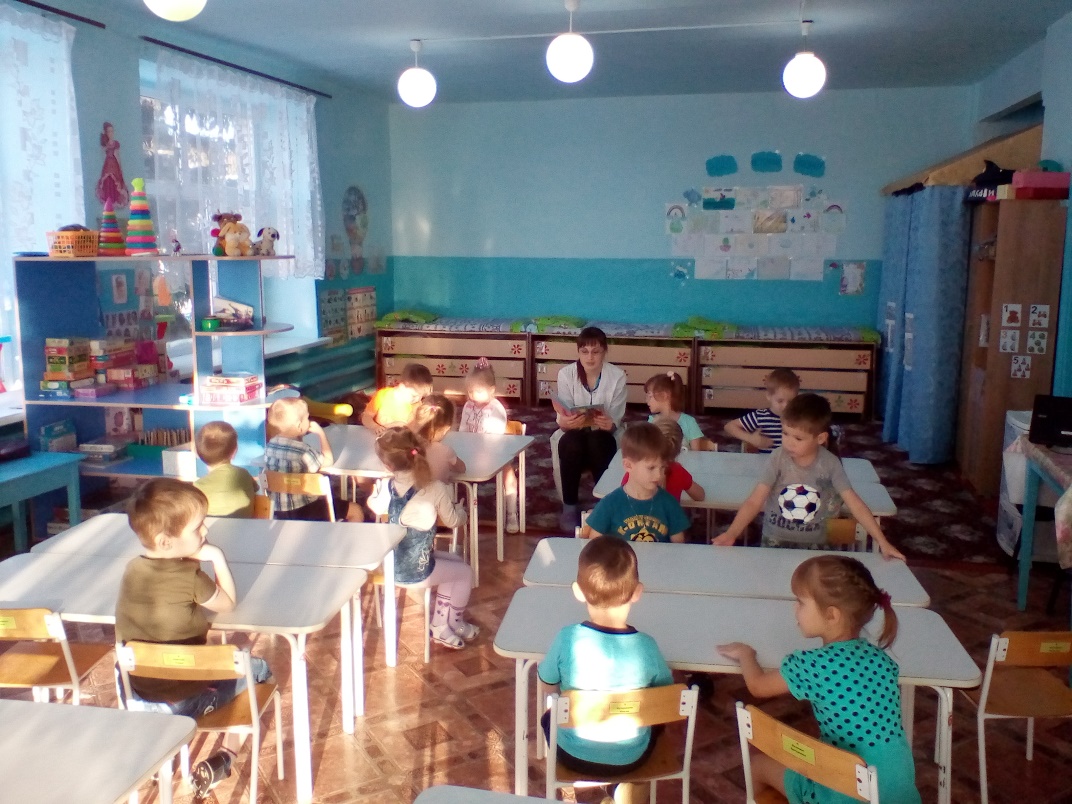 Детская книга при всей ее внешней простоватости — вещь исключительно тонкая и не поверхностная. Лишь гениальному взгляду ребенка, лишь мудрому терпению взрослого доступны ее вершины. Удивительное искусство — детская книжка!А.Токмаков
Спасибо за внимание!